Úvodní jazykový seminář
Hana Prokšová
hana.proksova@ff.cuni.cz
konzultace: po 10:50–12:20
přehled lingvistických akcí
studentský worskhop Žďárek (duben/květen 2018)
https://ucjtk.ff.cuni.cz/studium/studentsky-workshop-zdarek/
Linguistics Prague 2018 (26.–28. dubna 2018)
http://linguisticsprague.ff.cuni.cz/
Summer school of linguistics (srpen 2018 v Kroměříži)
http://www.lingvistika.cz/

kalendář lingvistických akcí
http://www.lingvistika.cz/kalendar
sufixy
kmenotvorný
slovotvorný
tvarotvorný
nefinální
přípona příčestí činného
přípona příčestí trpného
přípona přechodníku přítomného
přípona přechodníku minulého
finální (= koncovky)
pádová koncovka
infinitivní koncovka
osobní koncovka
rodová koncovka
sufixy
kmenotvorný
slovotvorný				Není-li obsazen, píšeme 
tvarotvorný				nulový morf: Ø
nefinální				(u slovotvorných sufixů NE)	
přípona příčestí činného
přípona příčestí trpného
přípona přechodníku přítomného
přípona přechodníku minulého
finální (= koncovky)
pádová koncovka
infinitivní koncovka
osobní koncovka
rodová koncovka
kmenotvorná přípona
účel: spojovat kořen a koncovku
ve slovesech a přímo odvozených jménech
ČÍS-Ø-T, ČT-Ø-U, ČT-Ø-I
TISK-NOU-T, TISK-N-U, TISK-Ø-L-I, TISK-N-ĚTE
UČ-I-T, UČ-Í-M, UČ-I-L-A, UČ-I-TEL-Ø, UČ-Ø-Ø
KUP-OVA-T, KUP-UJ-U, KUP-OVA-L-A, KUP-Ø-TE, KUP-UJ-ÍC-Í
kmenotvorná přípona
slovesné třídy prézentní:
-E: NESE, BERE, MAŽE, PEČE, TŘE
-NE: TISKNE, MINE, ZAČNE
-JE: KRYJE, KUPUJE
-Í: PROSÍ, TRPÍ, SÁZÍ
-Á: DĚLÁ

atematické slovesa (bez kmenotvorné přípony):
BÝT, VĚDĚT, JÍST
kmenotvorná přípona
-E: NESE, BERE, MAŽE, PEČE, TŘE
					dřív UMŘE
kmenotvorná přípona
-Í: PROSÍ, TRPÍ, SÁZÍ

SÁZET
od PČP z roku 1993 lze ve 3 os. pl. oni sází i oni sázejí
házet, ztrácet, dojíždět…

× oni VĚDÍ, JEDÍ
kmenotvorná přípona
v substantivech podle vzoru KUŘE
archaický typ skloňování
PRAS-Ø-E, PRAS-ET-E, PRAS-AT-A, PRAS-ÁT-K-O
RAJČ-Ø-E, RAJČ-AT-A
odvozená ADJ
PRAS-EČ-Í, RAJČ-AT-OV-Ý
slovotvorná přípona
vyjadřuje lexikální význam
nerealizuje se nulovým morfem

UČ-I-TEL-Ø, UČ-I-TEL-K-A
KNÍŽ-K-A, KNIŽ-N-Í, KNIH-AŘ-Ø, KNIH-OVN-A
PRAS-ÁT-K-O
PĚKN-Ě, MOKR-O
DĚL-Á-V-A-T
Jak se označují tato slovesa?
slovotvorná přípona
VĚD-EC-Ø
VĚD-C-I
VĚD-K-YN-Ě	 (← přechylování)

pravidelné alternace konsonantů
K – C
Které další znáte? Příklady?
tvarotvorné sufixy
nefinální
přípona příčestí činného: ČET-Ø-L-Ø

přípona příčestí trpného
PŘE-ČT-Ø-EN-A, PO-NÍŽ-Ø-EN-I
VY-VÁL-E-N-O, U-STL-Á-N-Y
Rozdíl?

+ odvozená jména: ZA-PÁL-Ø-EN-Ý, PLÁC-Á-N-Í

Hermelín je NALOŽE_Ý × ULEŽE_Ý? Proč?
tvarotvorné sufixy
nefinální
přípona přechodníku přítomného
přípona přechodníku minulého


Vizte tabulku s přechodníky!
Kdy se používá který?
MÍCHAJE × MÍCHAJÍC(E)




PERA × PEROUC(E)
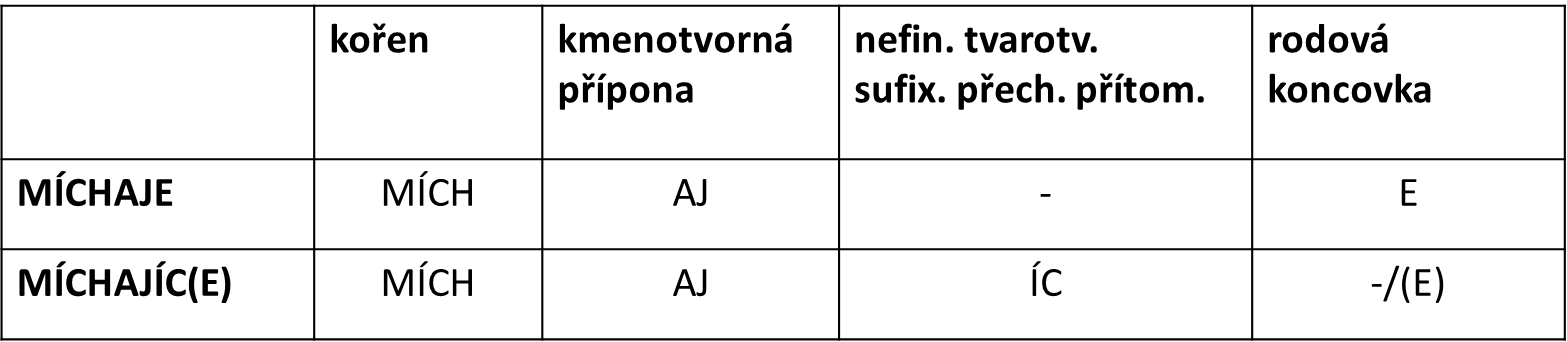 morfematický rozbor na doma
Rozzlobení pražští taxikáři zablokují ulice.